Корабли по ней идут,Яхты паруса несут.Нас там даже покаталиПо каналам на трамвае!
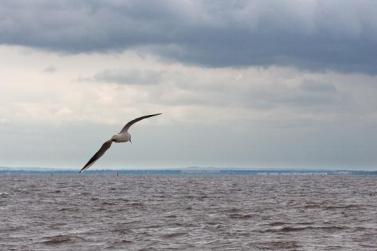 Колонны, церкви и дворцы, все величавы и стройны!
Мосты и каменные львы - необычайной красоты!
Красив ваш город и богат:
Скульптуры здесь кругом стоят,
Адмиралтейство и собор.
Чего уж нет в нём!
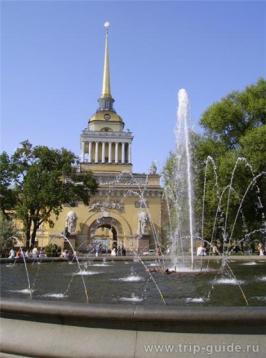 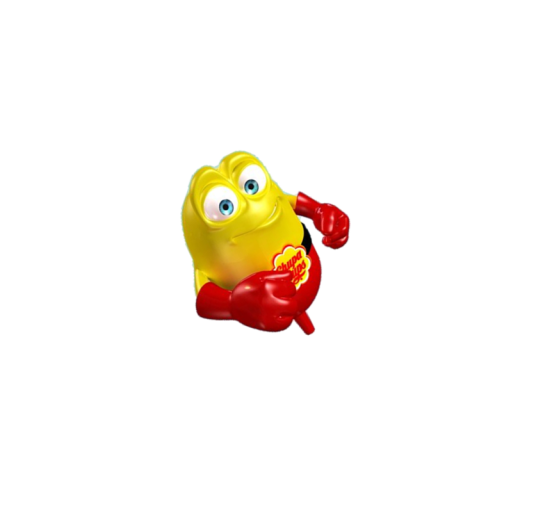 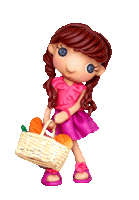 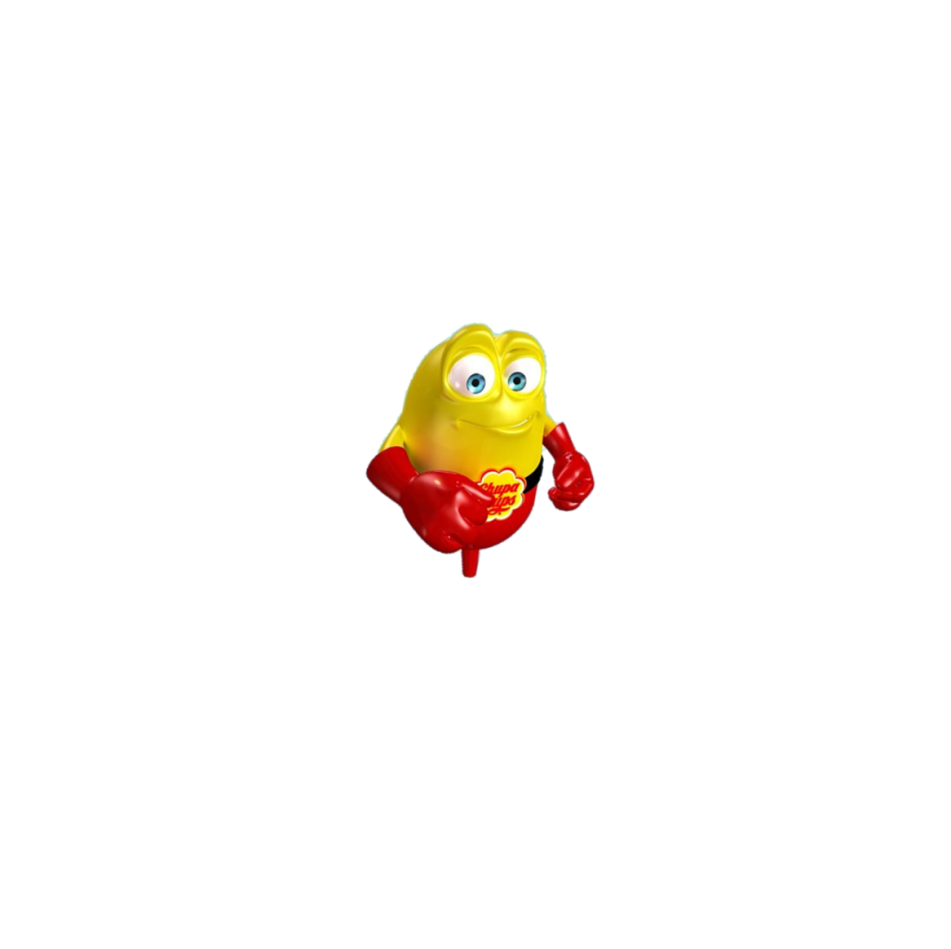 Ну, дорогой мой, Чупсо – брат,
Мы будем строить Чупсоград?
Тогда прощайся - прыгай  в круг.
Спасибо, город Петербург!
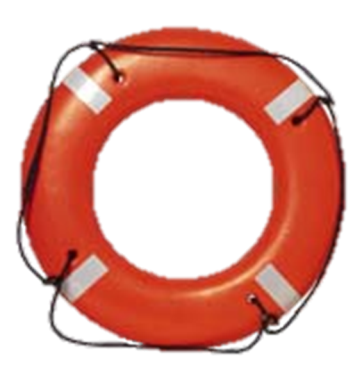 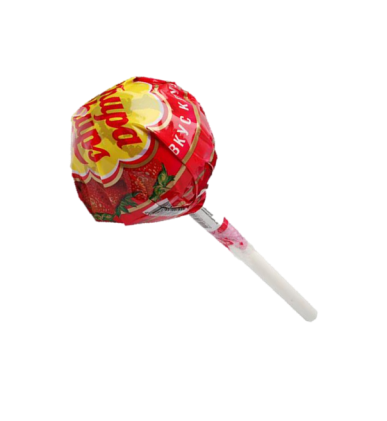 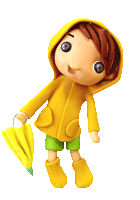 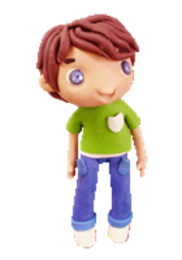 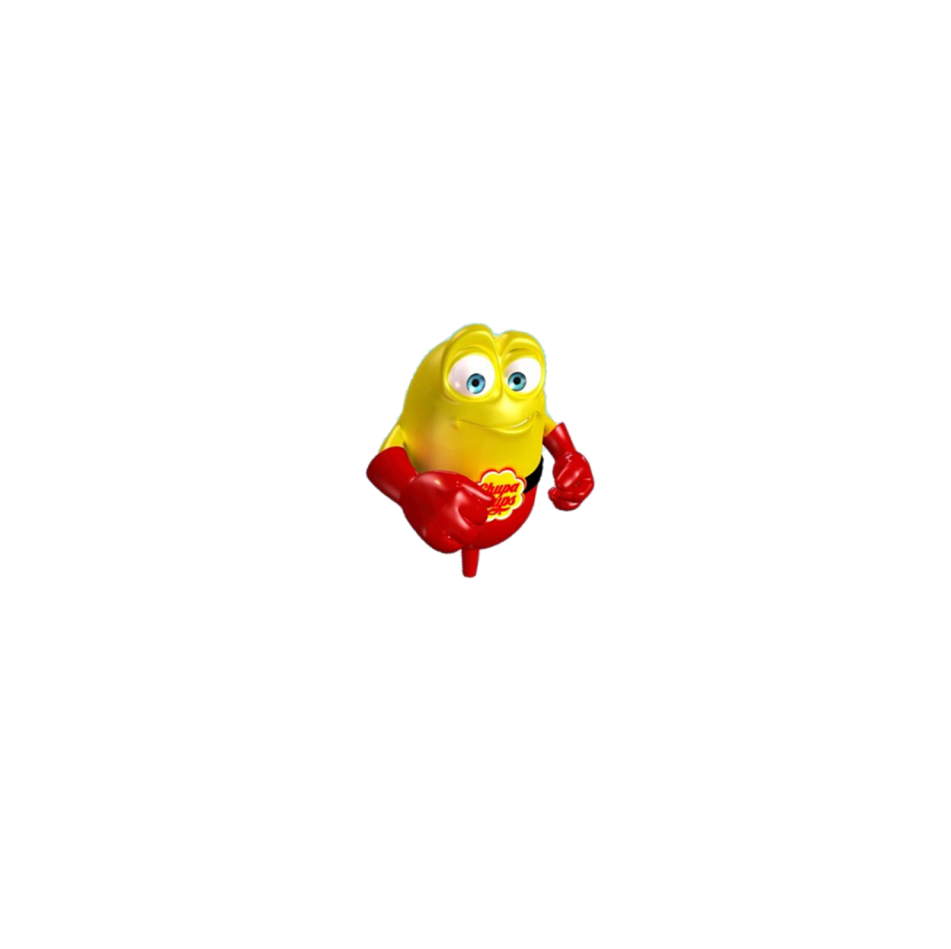 …И собрали чупсов в круг.Тишина настала вдруг.Чупсо - Макс сказал:
Я царь, 
я создам свой Чупсограй
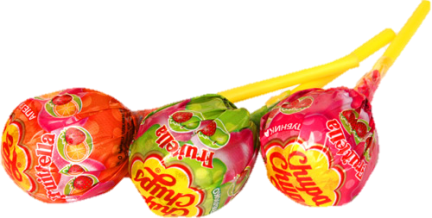 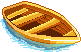 Фантики все соберите,
В мостовые превратите.
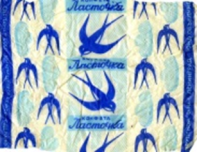 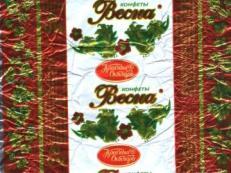 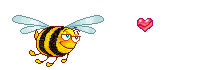 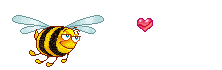 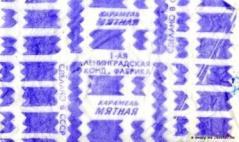 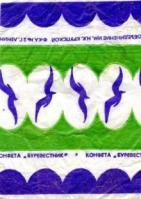 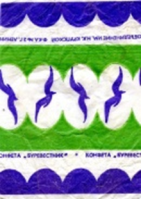 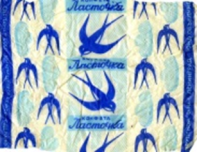 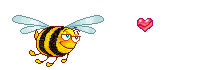 Чупсо – крепость строим здесь!
Чупсо – остров у нас есть.
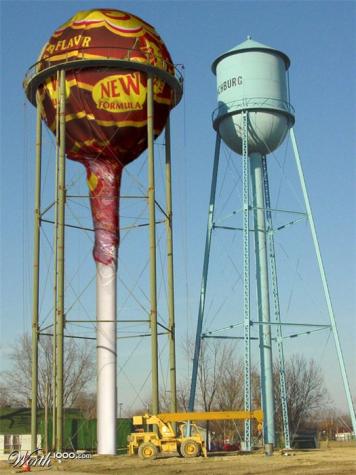 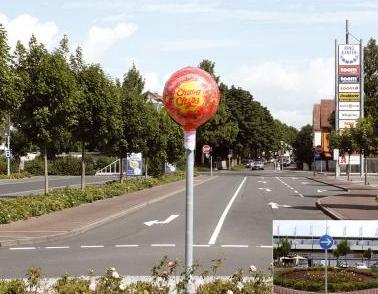 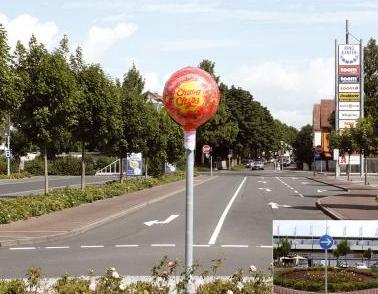 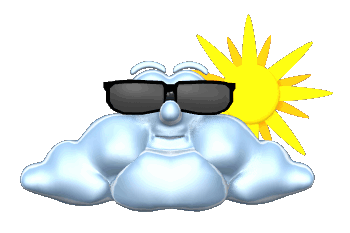 Мы построим Чупсо – сад
Яблочный, клубничный,
Реку назовём 
Чупсо –земляничной.
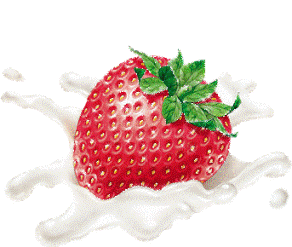 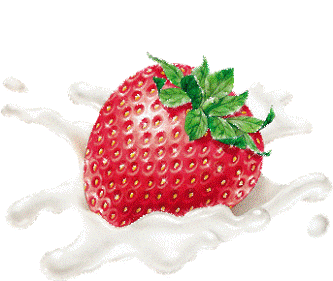 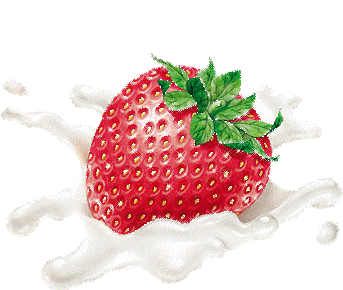 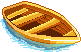 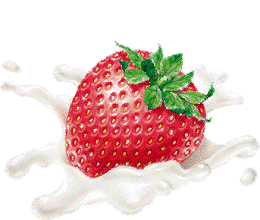 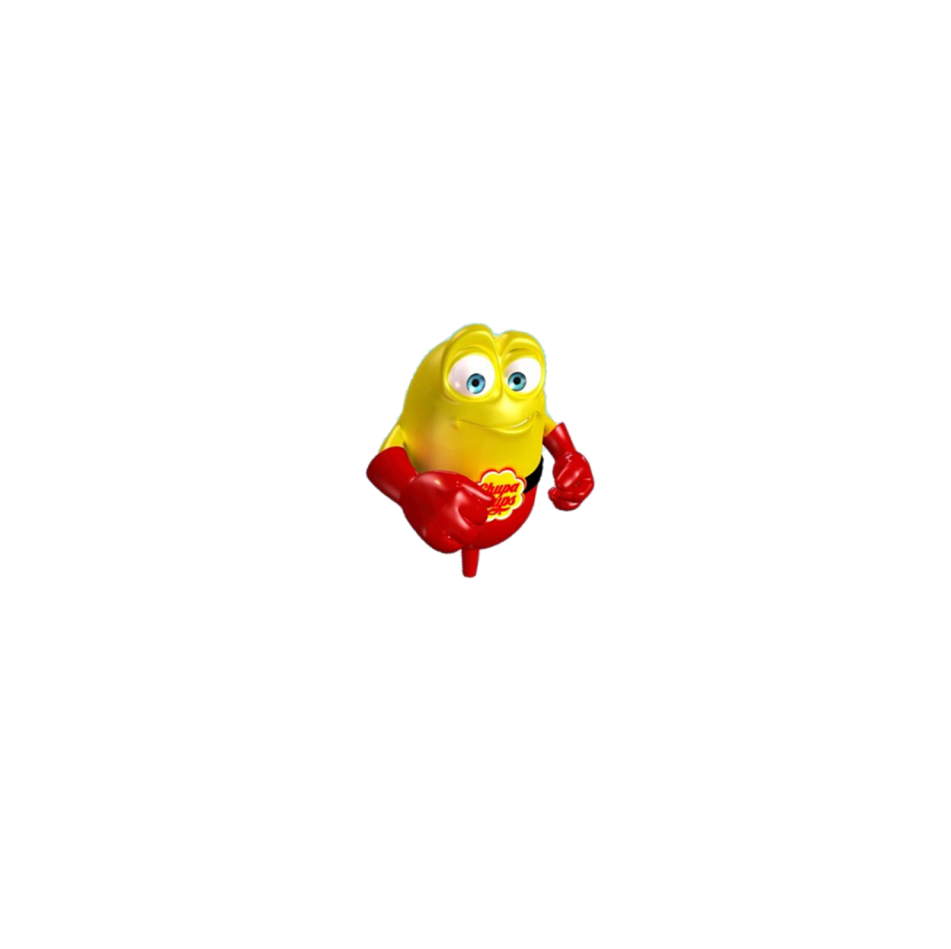 Будет и у нас скульптура,
Будет и архитектура!
Сладкий город Чупсограй!
Чупсо-Макс теперь там царь!
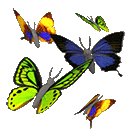 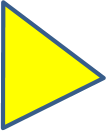 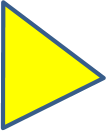 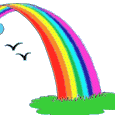 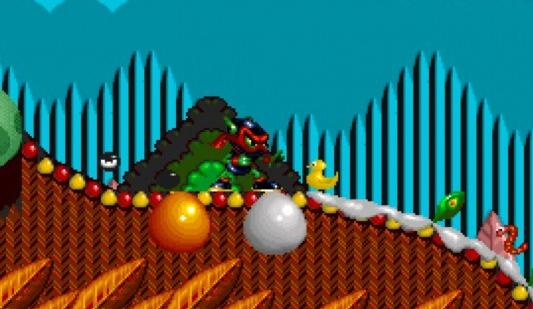 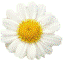 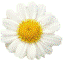 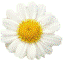 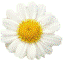 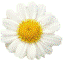 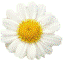 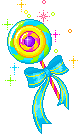 Круто, сладко и приятно
Жить мы будем в Чупсограе,
С чупсогор будем кататься,
Будем «чупсо» улыбаться!
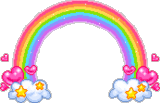 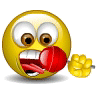 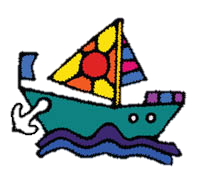 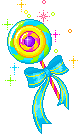 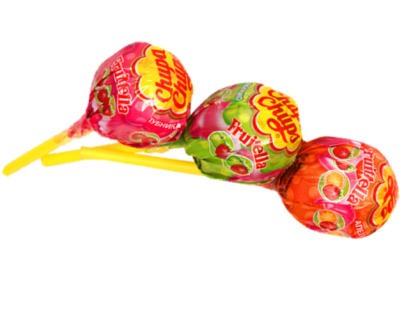 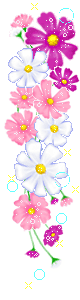 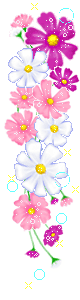 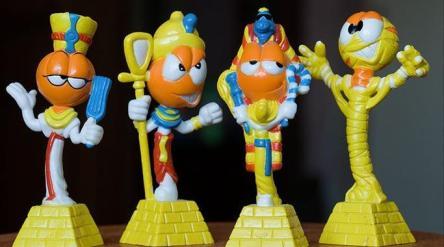 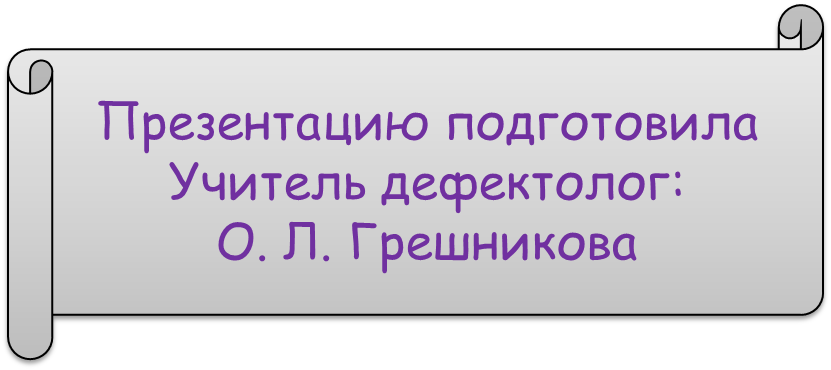 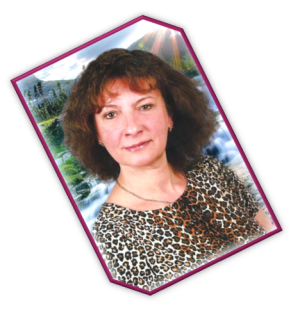 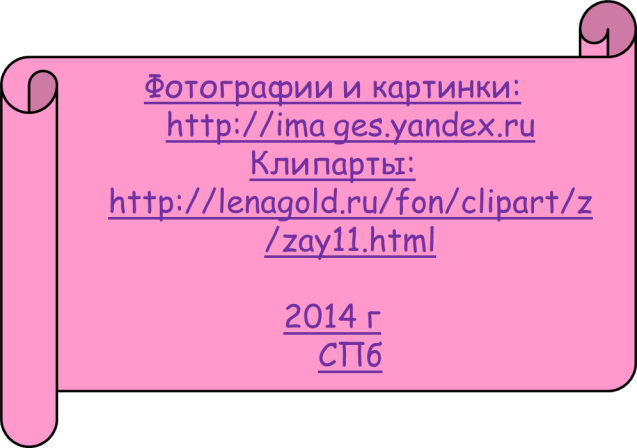